Trabalho de Equipe
Profa. Dra. Vania Passarini Takahashi
INCT Nanofarma
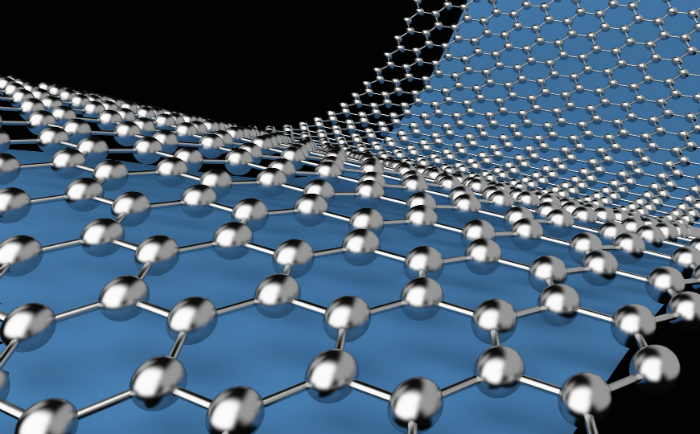 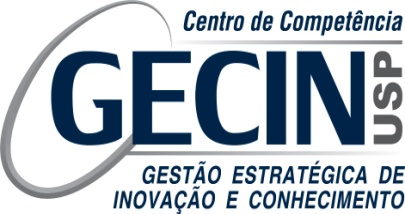 GRUPOS E EQUIPES
Equipes de trabalho:
 conjunto de interações entre duas ou mais pessoas onde as habilidades complementares dos membros leva ao desempenho coletivo do trabalho gerando resultados mais eficientes do que a simples soma de contribuições individuais
 é dirigida por uma ou mais pessoas, e os membros são interdependentes
 os membros estão envolvidos no planejamento e na tomada de decisões, mantém relações de cooperação estabelecendo objetivos mútuos compartilhados, comunicação aberta, reconhecimento e apoio recíprocos
Grupos de trabalho: 
conjunto de interações entre duas ou mais pessoas que se diferenciam pela força do uso do poder, crenças, valores e tipo de tomada de decisão
 o trabalho não é coletivo, não requer esforço conjunto, é uma somatória do trabalho individual de cada membro
 os membros possuem forte interdependência, compartilham informações e tomada de decisões para auxiliar o desempenho individual
TIPOS DE EQUIPES
Equipes de Solução de Problemas: 

Suficientemente pequenas, possuem habilidades abrangentes, possuem autonomia.
Equipes de Trabalho Autogerenciadas: 

Possuem autonomia, implementam soluções e assumem total responsabilidade pelos seus  resultados.
TIPOS DE EQUIPES
Equipes Multifuncionais: 
Compostas por membros de diferentes áreas, mas de mesmo nível hierárquico que se juntam para cumprir uma tarefa.
Equipes Virtuais: utilizam computadores e tecnologia da informação nos meios de comunicação, como redes internas e externas, videoconferências ou correio eletrônico, para reunir seus membros, fisicamente dispersos, e permitir que eles atinjam um objetivo comum.
Depende:
Qual  tipo de equipe empregar?

Qual tipo de equipe será mais eficaz?
Qual é o problema que quero resolver? 

Qual oportunidade quero identificar?

Quanto tempo tenho disponível?
..............
criando equipes eficazes
Contexto
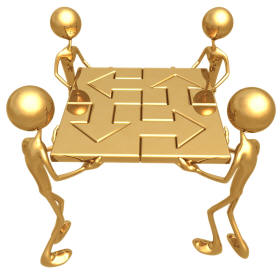 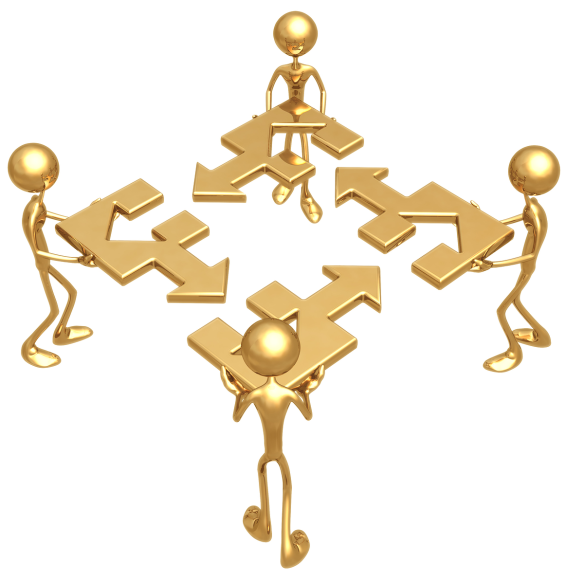 Projeto do trabalho
Composição da equipe
Processo
Contexto  - Composição  -  Projeto de trabalho  -  Processo
contexto
Recursos adequados para sustentação da equipe
Liderança: Líder determinado X  Equipes auto-gerenciadas
Estrutura: divisão de tarefas, desenvolvimento de novas habilidades
Clima de confiança no líder e entre os membros da equipe
Sistema de Avaliação e Recompensas
Contexto  - Composição  -  Projeto de trabalho  -  Processo
composição
Capacidade dos membros:  equilíbrio entre as habilidades técnicas, interpessoais e de tomada de decisões e de competências 

Personalidade individual
“Catalizadores”: impulsionam a equipe
Diversidade: personalidade, sexo, idade, educação, especialização funcional e experiência

Preferência entre trabalhar em equipe ou individualmente

Flexibilidade dos membros: adaptabilidade

Tamanho das equipes: garantir a diversidade sem prejudicar a coesão
Contexto  - Composição  -  Projeto de trabalho  -  Processo
composição
Alocação de Papéis
ELEMENTO DE LIGAÇÃO
CONSELHEIRO
MANTENEDOR
Luta em batalhas externas
Estimula a busca de informações adicionais
Coordena e integra
PROMOTOR
CONTROLADOR
Defende as ideias depois de iniciadas
Examina os detalhes e mantém as regras
EQUIPE
ASSESSOR
PRODUTOR
Oferece análises profundas
 das opções
Mostra a direção para as ações
CRIADOR
ORGANIZADOR
Oferece ideias criativas
Fornece a estrutura
Contexto  - Composição  -  Projeto de trabalho  -  Processo
Projeto do trabalho
As equipes devem trabalhar em conjunto e assumir responsabilidade coletiva pela realização de tarefas significantes.
Variáveis a serem consideradas:

 Liberdade e autonomia
 Utilização de diferentes habilidades e talentos
 Realização completa de uma tarefa
 Impacto sobre os demais membros
“Corporações e organizações serão mais poderosas e bem-sucedidas apenas quando as pessoas que trabalham nelas puderem se tornar coletivamente mais sensíveis ao impacto de suas ações” (FISHER, 2009)
Contexto  - Composição  -  Projeto de trabalho  -  Processo
processo
Propósito comum: oferece a direção, o impulso e o comprometimento dos membros

Metas específicas: devem ser objetivas e desafiadoras

Eficácia da equipe e direção são determinadas pela concentração, energia e confiança, os quais são resultados da visão de futuro (estratégia)

Níveis de conflito: podem ser benéficos, desde que bem gerenciados

“Folga” social: compromete a coesão
Barreiras para a utilização
 de equipes
Resistência Pessoal: 
O membro da equipe deve saber se comunicar, confrontar diferenças, resolver conflitos e priorizar as metas do grupo. 
Pessoas do tipo solitário e que almejam o reconhecimento individual são entraves ao funcionamento da equipe.
Síndrome de Gabriela
Resistência Histórica:
Organizações: valorizavam as realizações individuais, aguçando a competição e as conquistas por mérito individual.
Resistência Cultural:
 As características individualistas ou coletivistas marcam a dinâmica das interações sociais, os valores, as atitudes e as opções comportamentais.
Preparação para a implementação
1 . Esclarecimento da missão: define os parâmetros e limites em que a mudança ocorrerá
2. Seleção do lugar: o mais adequado é o que englobe colaboradores de várias categorias profissionais
3. Preparação da equipe: devem traçar os detalhes operacionais para que as equipes resultem um bom desempenho - seleção e preparação dos membros
4. Preparação do plano de transferência de autoridade: processo gradual, as equipes devem aprender novas habilidades e fazer novas decisões relacionadas ao seu trabalho
5. Preparação do plano preliminar: é documento que norteia o trabalho contínuo das equipes, considerando  seleção, papéis e responsabilidades, formação dos grupos, processo de trabalho e  como a organização será afetada.
Fases da implementação
1.  Start-up treinamento/ Empolgação
2.  Realidade /Agitação/ Frustração
3.  Equipes Centradas no Líder/  desenvolver identidade da equipe 
(logomarca/ nome)
4.  Equipes Formadas Firmemente: equipes estão confiantes, resolvendo problemas, assumindo responsabilidade, gerenciando seu cronograma e recursos e resolvendo conflitos internos.
5.  Auto-Gerenciamento de Equipes: cada equipe está atendendo ou excedendo suas metas de desempenho,  são flexíveis, fazem alterações necessárias para adesão e o que for preciso para cumprir os objetivos estratégicos da organização.
Táticas Para estimular o trabalho em equipe
Compartilhar informações

Pedir contribuições

 Estimular a equipe

 Valorizar os resultados e a visibilidade

 Auxiliar as pessoas
Desvantagens do 
trabalho em equipe
- Maior dependência de comunicação.
- Maior número de conflitos a serem resolvidos.
- Maior número de reuniões a serem realizadas.
- Nomeação incorreta de membros – “Folga Social” tensão dentro da equipe e comprometimento das execução de tarefas.
Teste para determinar a adequação das equipes ao trabalho
O trabalho pode ser melhor realizado por mais de uma pessoa?
A tarefa cria um propósito comum ou conjunto de metas para os membros da equipe maior do que a soma de seus objetivos individuais?
Os membros do grupo são interdependentes?
VALORES DO CIRQUE DU SOLEIL
Segundo Daniel Lamarre, CEO do Cirque du Soleil, 2017
1. Demonstrar, por meio de paixão e ações, o desejo de contribuir para o sucesso da empresa.
2. Ser responsável pelos seus resultados e pelo impacto do seu trabalho sobre o resultado dos outros.
3. Mostrar, por suas ações e relacionamento com os outros, que está comprometido e respeita a cultura e os valores da companhia. “Queremos que cada um se comprometa na mesma proporção da confiança que o Cirque deposita em cada colaborador”.
4. Construir e manter uma relação de confiança e colaboração com seus colegas. Para vencer os desafios que ainda estão por vir, é preciso mais que nunca combinar as forças, estabelecer pontes e sempre manter os canais de comunicação abertos para que a diversidade continue sendo um diferencial competitivo. “Se ainda conseguimos fazer com que os espectadores do mundo todo vibrem com nossos espetáculos, é porque somos capazes de unir nossas forças e idéias em torno dos objetivos que nos unem”.
5. Visar a excelência, propondo e praticando ações que permitam à empresa ser mais ágil e eficiente.
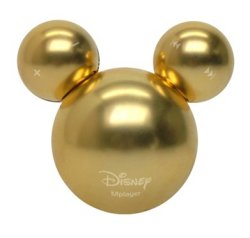 Walt disney company
- Maior indústria de mídia e entretenimento do mundo
- Mais de 150.000 funcionários
- Sucesso: equipe bem treinada e cuidadosamente selecionada que sempre supera as expectativas dos clientes (Walt Disney Company Official Website)
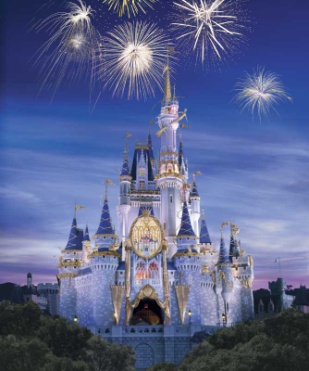 Walt Disney World
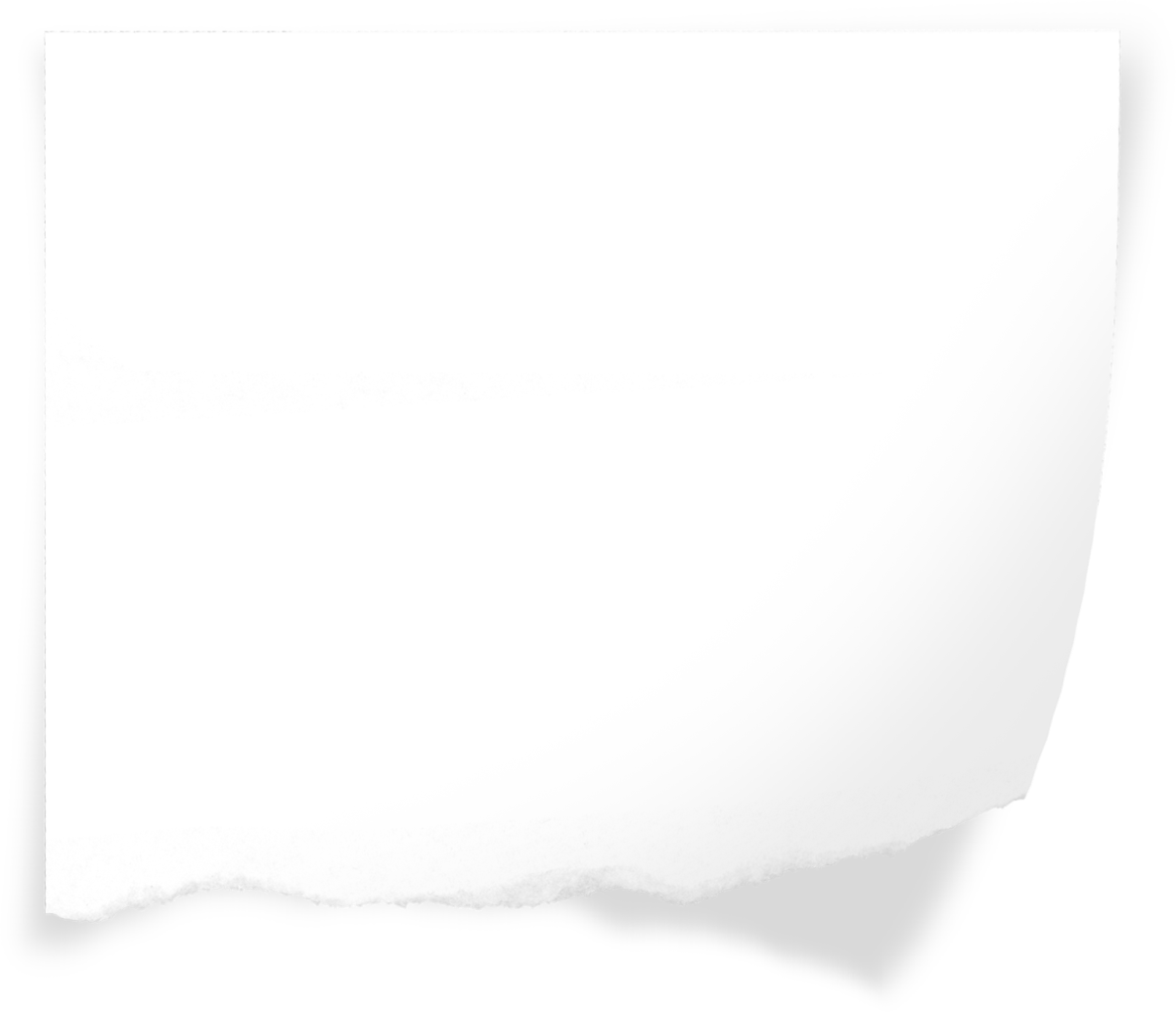 “Os funcionários selecionados desejam fazer um bom trabalho e, se grandes expectativas são colocadas diante deles, se são bem treinados e se sentem responsáveis pela excelência, farão mais do que se espera. Ao fazer com que as pessoas tenham orgulho de pertencer a uma organização, em que todos se sentem importantes e valiosos, elas entregam um bom serviço, mesmo quando ninguém está olhando”
em resumo
A equipe:
Precisa de pessoas que busquem o autoconhecimento;
Deve ser composta de pessoas que tenham diversidade de estilos de personalidade;
Ser composta por pessoas que possuam conhecimentos, habilidades e comportamentos que possam atender às necessidades das demandas da equipe;
Não deve ter uma liderança centralizada numa pessoa, mas uma liderança flexível;
Precisa que as pessoas estejam motivadas e comprometidas com os resultados